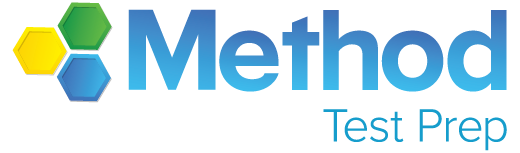 Babylon Junior-Senior High SchoolPSAT/SAT/ACT Workshop
Kevin Dennis
Director of Long Island Classes
Method Test Prep
What is MTP Made Of ?
Passion
Every student should have access to high-level prep

Knowledge
We take the tests ourselves

Experience
SAT & ACT experts for 17 years and counting
Part IUnderstanding Your PSAT Report
The Big-Picture Scores
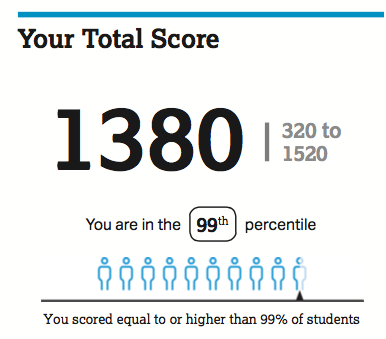 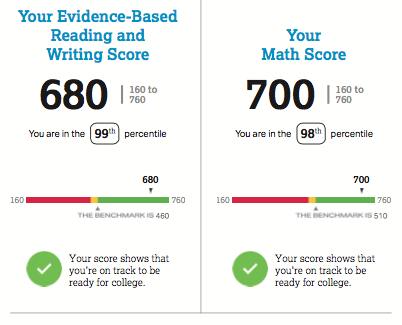 The total score is 1520? How does this align with an SAT score?
Keep in mind that the PSAT is slightly shorter & easier
“Vertical scoring scale” means you can equate PSAT & SAT
Colors indicate performance –– notice benchmarks
Where Did the Scores Come From?
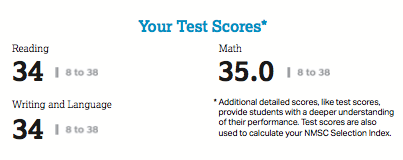 Think of these as preliminary scores that are then scaled

The Reading and Writing & Language scores contribute equally to the Evidence-Based Reading & Writing Score

The Math score came from the No-Calculator andCalculator-based sections
More Numbers Online
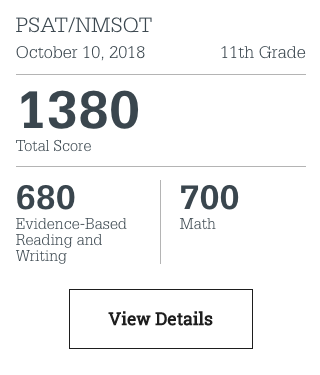 Log on to psat.org/myscore

Click “View Details”
More Numbers Online
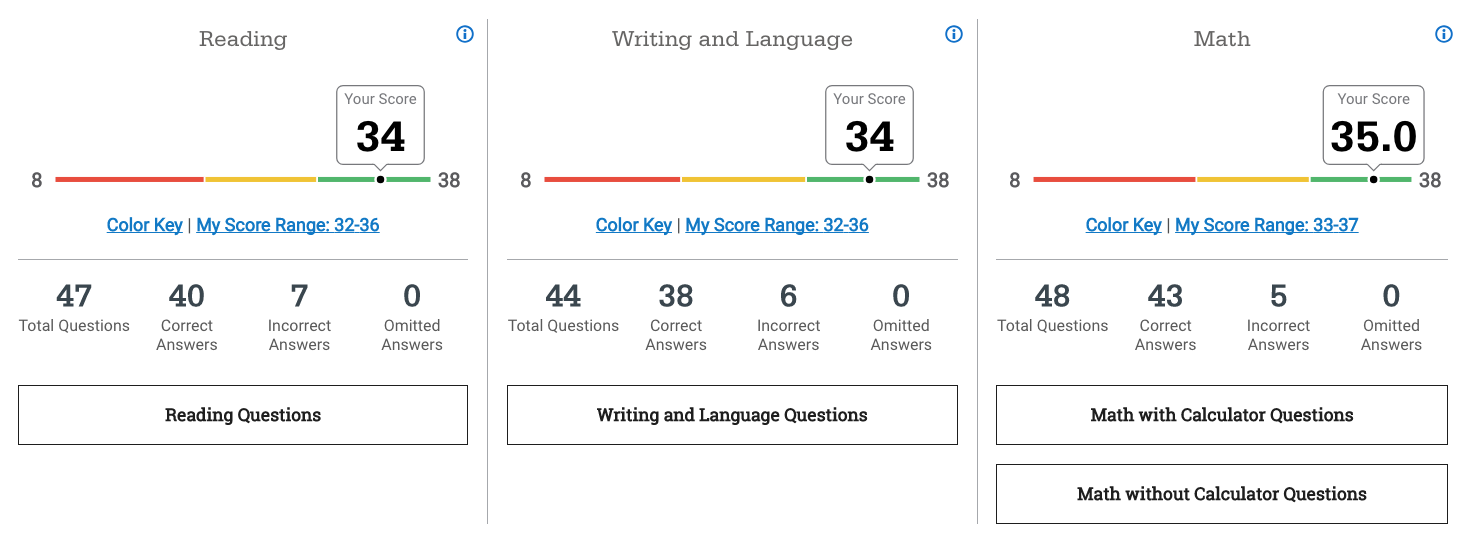 These are visual representations of the individual section scores, with benchmarks

View # of correct, incorrect, and omitted answers

Click question boxes below to see actual questions, your answers, and correct answers (Wednesday, Oct 10 administration only)
Question-Specific Breakdown
Section tabs
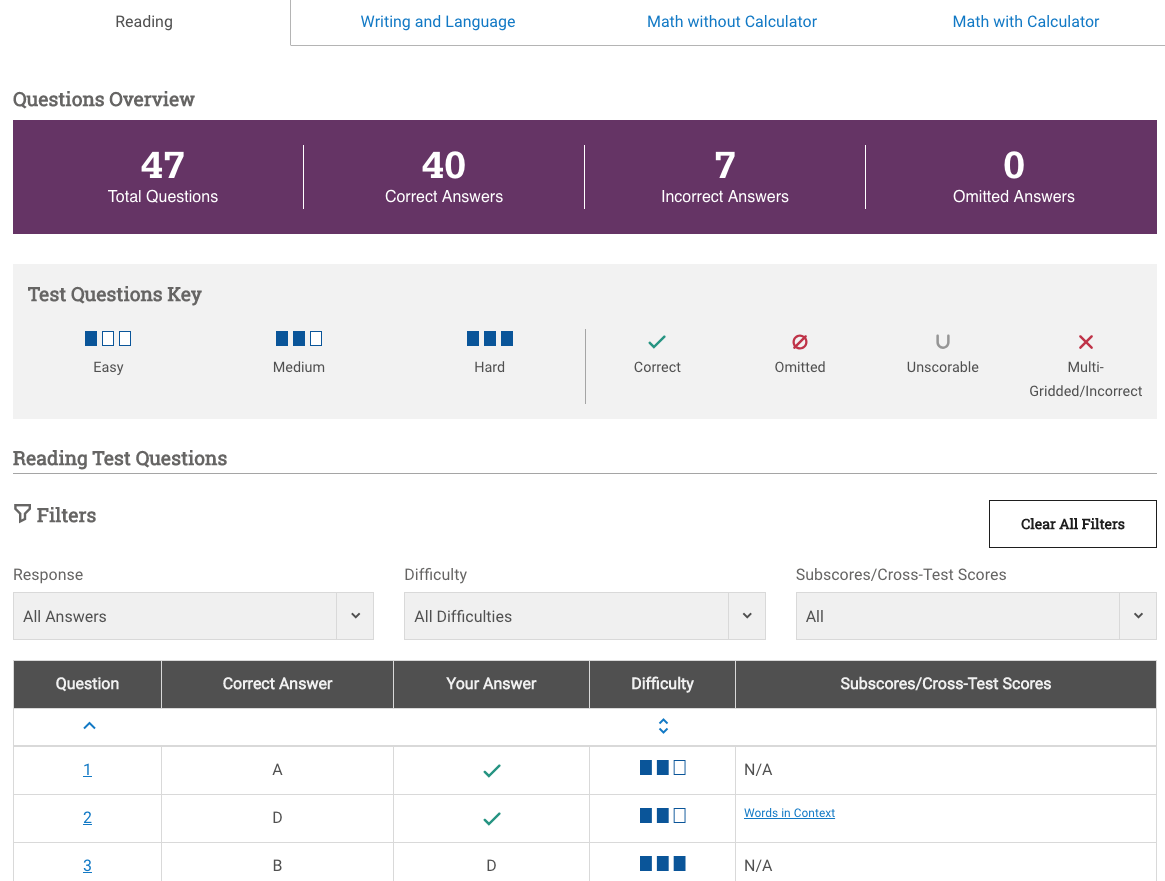 Access by clicking Question boxes below section scores
Click question numbers to view questions and answers (Wednesday PSAT only)
The NMSQT Index
Ranges from 48 to 228

Used to gauge whether you are in contention for National Merit Scholarship
Commendation
Semi-Finalist
Finalist

Scholarship status is announced in fall of senior year (only juniors are eligible); qualifying scores for levels of recognition vary by state and year
Taking Advantage of Your Report
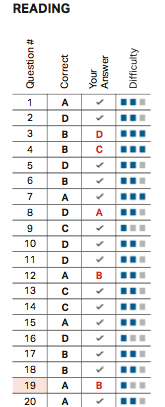 Review the problems you answered incorrectly (red letters)!

Numbers shaded in light red are “easy” level questions––pursue this low-hanging fruit first!
Part II
The SAT
SAT – Reading
Content Areas
No sentence completions!
Reading comprehension (passages & questions)
Integrated graphics & data interpretation questions
Evidence questions
Vocab in context

Structure & Scoring
1 section
65 min (60 min PSAT)
Score range 10-40 (will combine with Writing & Language to create a score from 200-800)
Question Type – Main Idea
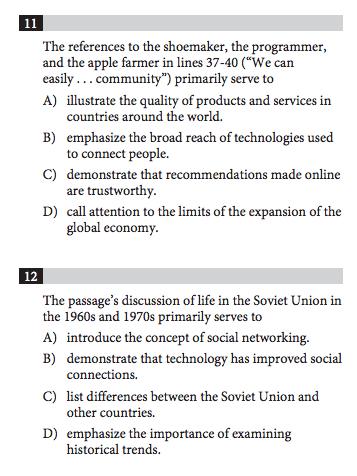 Use key phrases
“Main purpose”; “Main idea”; “Primarily serves to”
Bottom line: “What’s the point?”

Flaw in student approach: letting the answers drive the thought process
Instead, go back, read reference lines, try to derive your own idea before looking at choices; then align own answer to choices

Answers always contain distractors that seem relevant, but don’t actually answer question
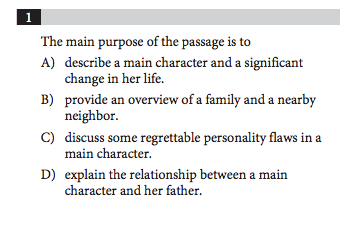 Question Type – Evidence
New to the SAT

Always used as a follow-up question

Potential for “double-whammy” incorrect answer pattern

Many of the answers to the evidence question will be relevant to the idea in question: only one will support the idea specifically

Great technique: anticipate the best evidence yourself; if you don’t see it there, your first answer may be incorrect!
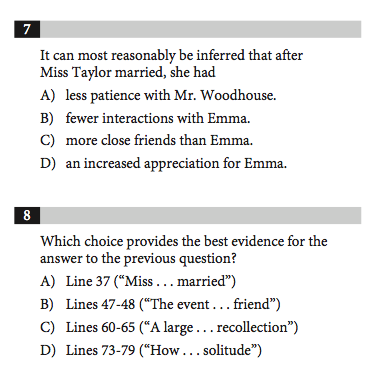 Question Type – Words in Context
Will now focus on simple, common words that can take on many different meanings

Common flaws in student approach: (1) assuming a word is used as it “always” is, (2) not reading far enough around or considering local & global main idea

Here, student could use phrases around the word (she “recalled” her past kindness) and use main idea of passage (that Emma & Miss Taylor had been separated)

More frequent – will now constitute about 20% of Reading test questions
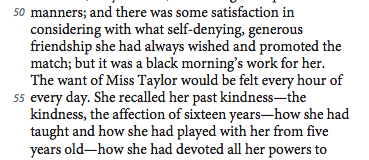 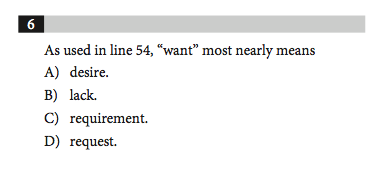 Question Type – Data Integration
New to SAT

Will pair a relevant graph, table, or chart with the passage

Students will have to integrate terms and references in the passage with visual information to reach a conclusion

Common student errors: careless reading of axes; incorrect “extension” of an idea to incorporate unsubstantiated claim

Will constitute about 5% of Reading test questions
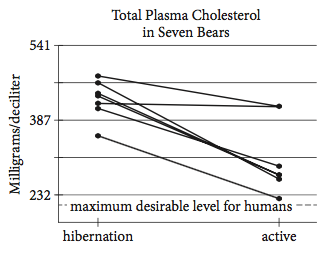 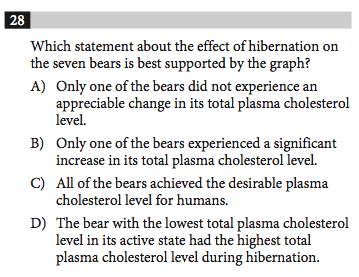 SAT – Writing & Language
Content Areas
Improving sentences
Finding errors
Improving passages
Structure, punctuation, rhetorical skills
All passage-based
Graphics integration

Structure & Scoring
1 section
35 min
Score range 10-40 (will combine with Reading to create a score from 200-800)

A near clone of the ACT English section
Just Like One Big “Improving Paragraphs” Section
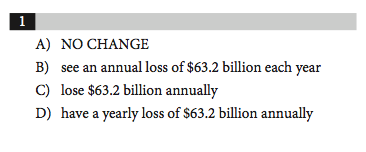 An Example: “Red Flag” Words
Where’s the error?

The congressional panel issued their findings after conducting an investigation that lasted for over a year.
The congressional panel issued their findings
The congressional panel issued its findings
Plus Data
Will also integrate data, whose interpretation can alter the sentence
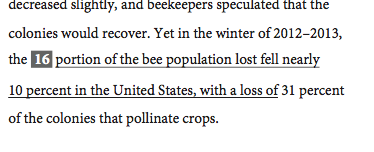 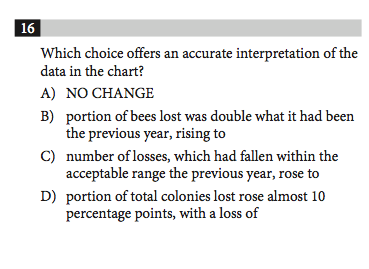 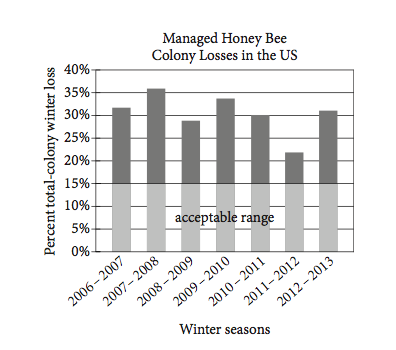 Writing & Language Pitfalls
#1 most common mistake: not reading enough around the underlined portion
Get fuller context
Re-read the sentence in full with your choice before moving on
For rhetorical (placement, relevance, etc.) errors, students may have to read several sentences or may even have to re-read paragraphs

Not understanding the subject
Distinguish “red flag words” using MTP’s program
Pronouns
Conjugations of “to be”
Highlight prepositional phrases

Not actually giving the question “what it wants”
Don’t simply pick what “sounds good”
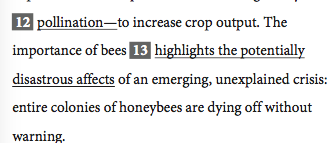 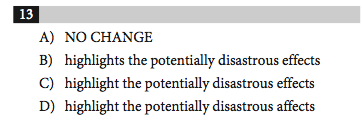 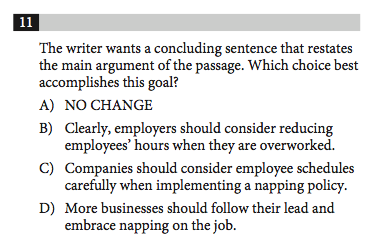 SAT – Math
Content Areas
Algebra (emphasis here)
Geometry (much less)
Algebra II (more of it)
Data & statistics (more of it)
Trigonometry (a little)
Extended thinking
Multiple choice & grid-in

Structure & Scoring
2 sections
 No-Calculator – 25 min (20 PSAT)
Calculator – 55 min (45 PSAT)
Score range: 200-800
Algebra to the Max
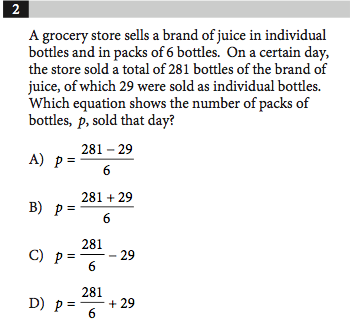 MAJOR emphasis on 
Constructing algebraic expressions based on statements
Algebraic manipulation
Factoring
Solving in terms of multiple variables
Solving multivariable equations
Systems
“Break-even” and “Two-Variable” problems
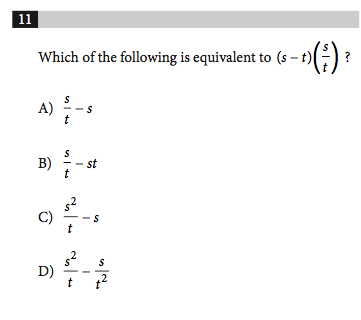 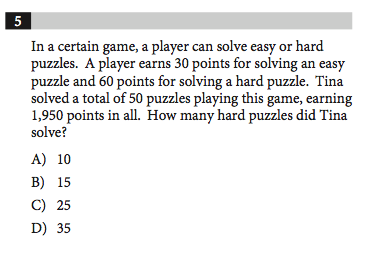 Basic algebraic skills are often weak
From No-Calculator section – guess & check method would be too burdensome for most
Understanding Linear Relationships
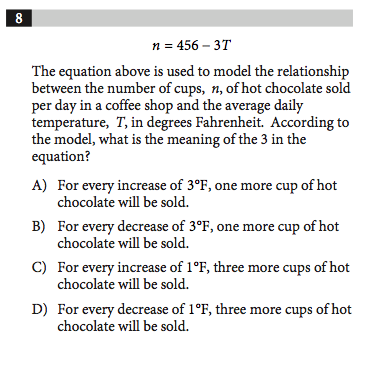 MAJOR emphasis on 
Interpreting slope & y-intercept terms in context
As opposed to simply “find the slope/find the y-intercept”
Constructing linear equations based on relationships
As opposed to just “plug & chug”
Interpreting models in real-world contexts
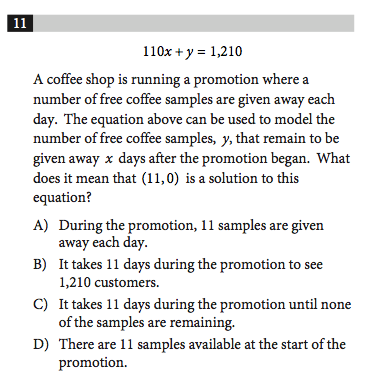 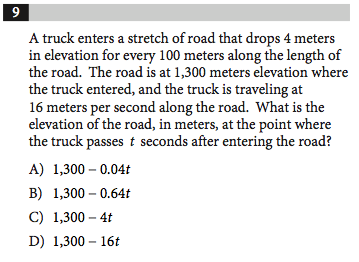 Basic and Intermediate Statistics Interpretation
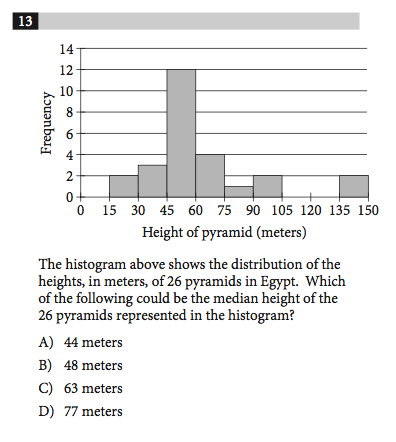 MAJOR emphasis on 
Graph reading & information gathering from charts
Understanding line of best fit
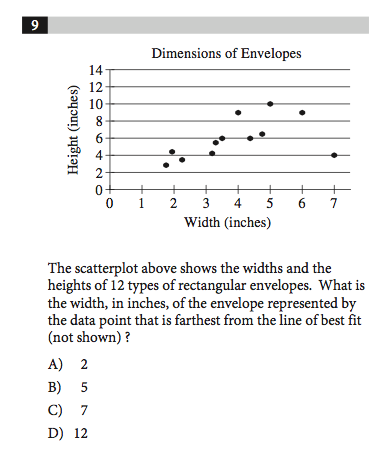 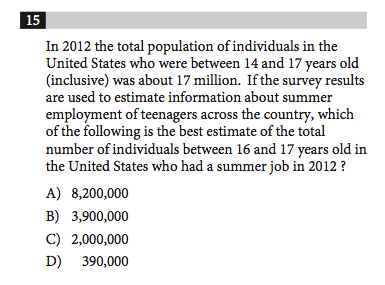 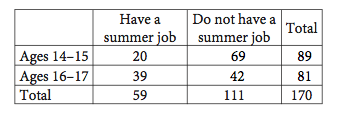 Quadratics
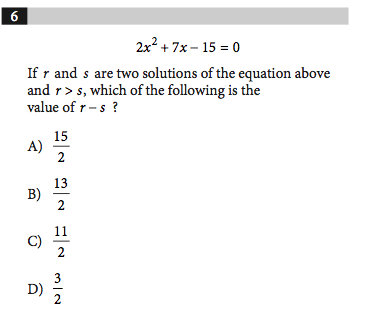 Significant Emphasis on Quadratics
Understanding algebraic and graphical relationship between standard form, factors, and roots
Graphs of polynomial functions
Will be mostly more difficult questions
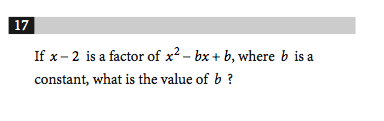 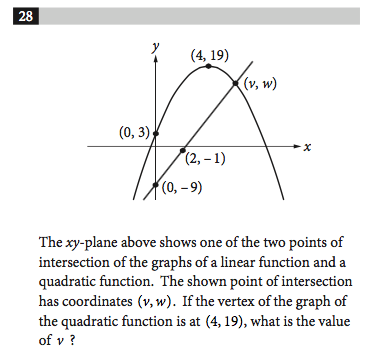 Mathematics Suggestions
Redouble efforts to bolster your basic and intermediate algebra skills
“Algebraic gymnastics”

You should be comfortable reading two-way tables and graphical figures

Emphasize proportional reasoning
Will be useful for linear relationships and converting

Know your mean, median, and standard deviation
E.g., how manipulating the data can or can’t change the mean; working with weighted averages; frequency histograms
SAT – Evidence-Based Writing
Formulate arguments based on a provided document

No more “making things up”

Essay Structure & Scoring
50 min
3 sub-scores graded on 0-8 scale

Suggestion: consider elements of persuasion prior to test
Language choice, rhetorical style, irony, sarcasm, appeal to emotion, logic, etc.
Part III
The ACT
ACT Overview
English 		Math				 Reading		Science
60 questions
60 minutes
40 questions
35 minutes
40 questions
35 minutes
75 questions
45 minutes
Questions more straightforward

English is the same as SAT Writing & Language section

Pace is a huge factor

Science isn’t really “science” – it’s glorified reading comprehension with charts and graphs

All section scores out of 36; averaged for composite out of 36

Optional Essay at end of test – 40 min, response integrating perspectives; graded out of 36, but does not affect the composite score
Math – Some More Stats and Probability
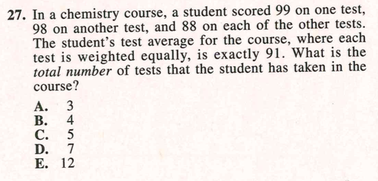 There has been a slight increase in the proportion of basic statistics and probability questions
Mean, median, mode, range, basic probability of events

Greater emphasis on “STEM”-related problems more likely to be encountered in college

Still a majority emphasis on algebra I and II and geometry

Questions more straightforward than SAT math questions
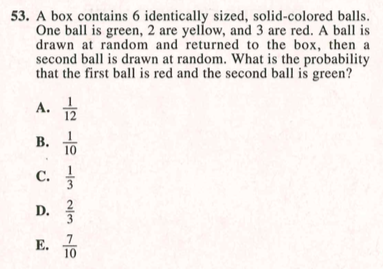 Reading – Paired Passages
Reading test features 4 passages with 10 questions each, to be completed in 35 min

One of the four passages now is “paired”

Questions apply to one or the other passage, or both

Hasn’t significantly increased difficulty – aligns with SAT Reading

Questions concern main idea, vocab in context, inference, details
Science
Six passages to be completed in 35 minutes.

Passages contain between 5 and 7 questions.

Primarily reading comprehension of charts, graphs, and text.

The science can be anything (i.e. Biology, Chemistry, Environmental Science, etc.) but a student does not need to have taken the class.

Greater prevalence of “experimental procedure” questions, but overall, there is lots of graph and chart interpretation
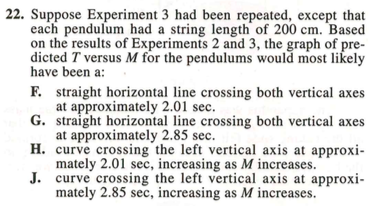 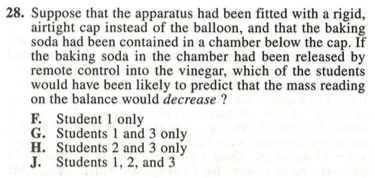 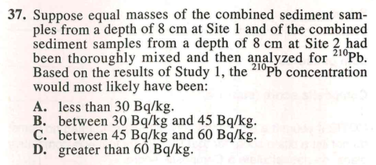 ACT – Essay
The “New” ACT Essay is not that much different from the old one – 40 minutes now

Pick a side (just like the old one), but address each of the positions as it aligns with/conflicts with your position

Now on 1–36 scale
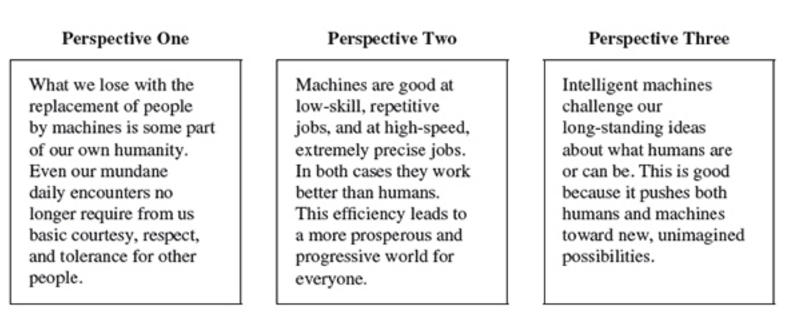 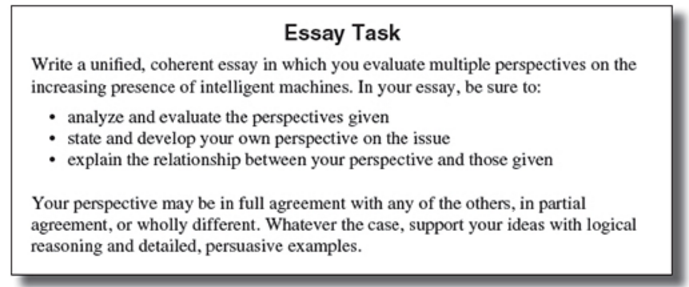 Part IV
A Logical Prep Timeline
and
How to Prepare
A Smart Timeline for Prep
SAT
ACT
Juniors: Start prepping now
Shoot for March or May exam
Sophomores: Start prepping this summer
Shoot for August or October exam
Seven exams throughout the year
Question-Answer Service (QAS)
March
May
October
Juniors: Start prepping now
Shoot for April or June exam
Sophomores: Start prepping this summer
Shoot for September exam
Seven exams throughout the year (July not offered in NY)
Test Information Release (TIR)
December
April
June
Prep Suggestions
Practice early and often by taking timed sections

Take full-length practice tests

Find a comprehensive prep resource

Know that just a few questions can make a huge difference
MTP Online
Complete SAT and ACT courses

Lessons, quizzes, audio/video explanations, vocab builder

Go at your own pace, access from anywhere with internet
A Structured Checklist of Tasks
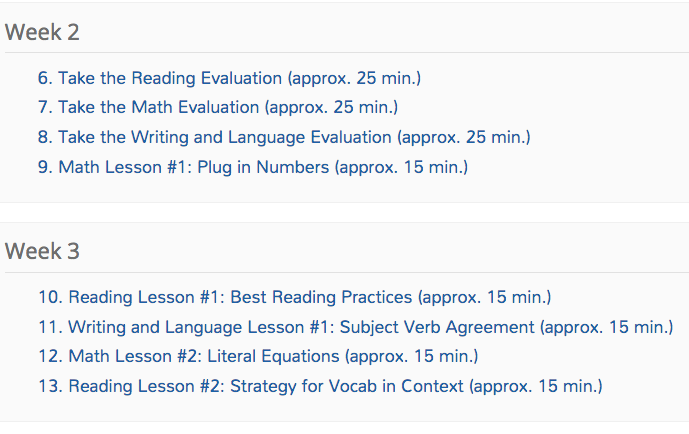 Rich, Engaging Lessons
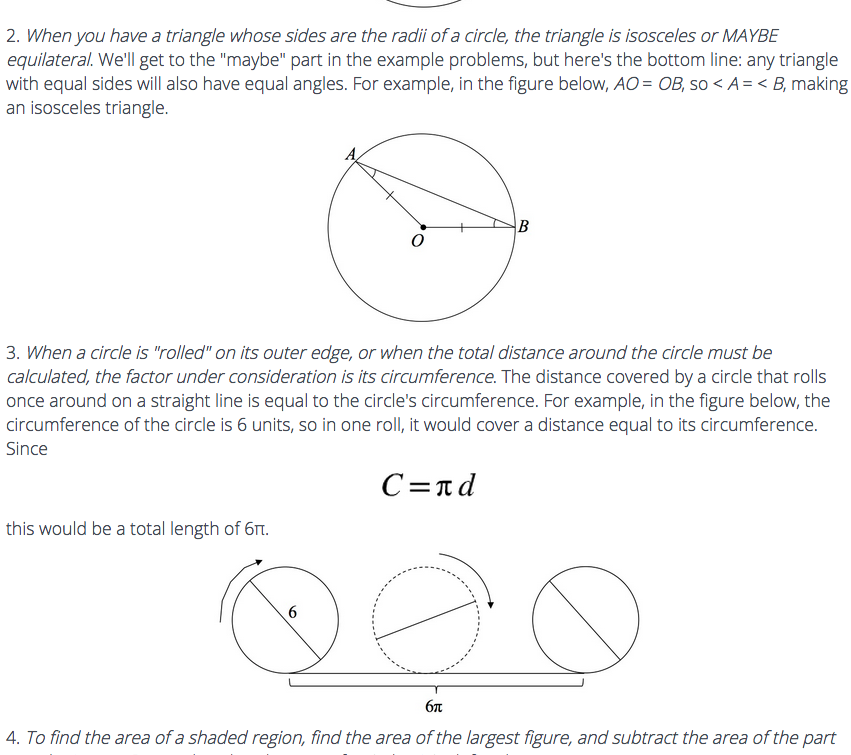 Instant-Feedback Quizzes
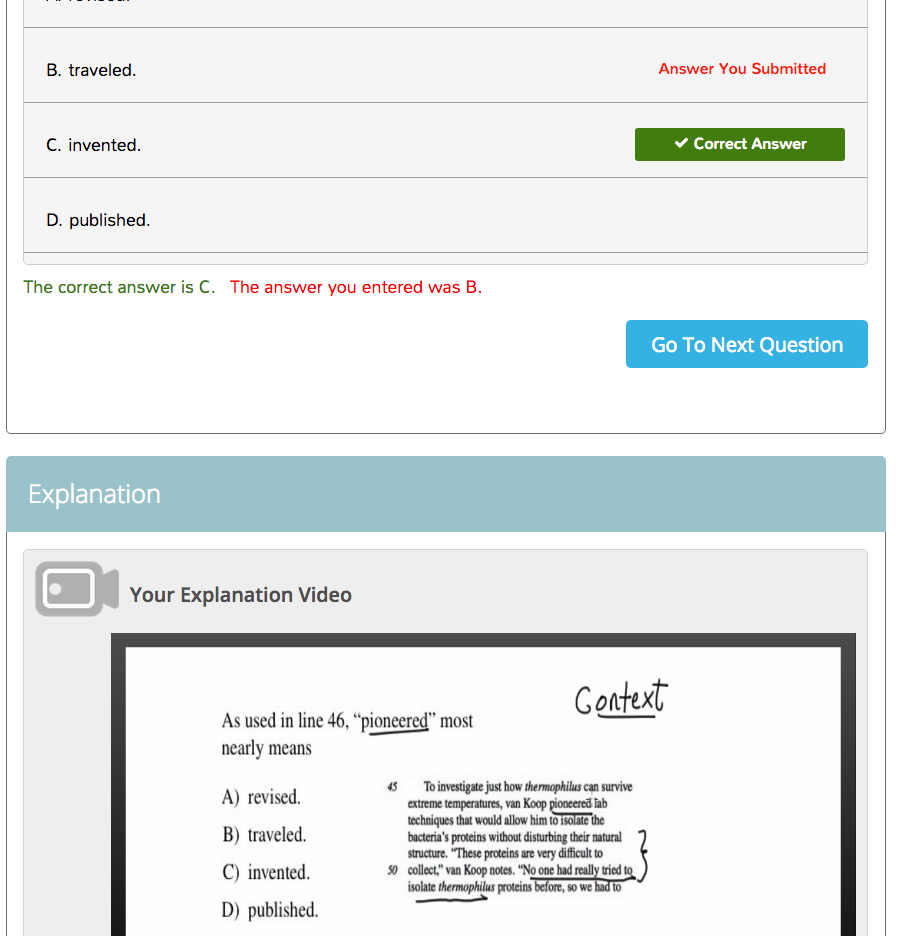 Even More Features!
Full-length exams

Concept summary reports – highlight strengths and weaknesses

Quiz on-demand

Vocabulary Builder
What Else from MTP?
Completely interactive web-based courses and tutoring

SAT & ACT “Miniseries” provides focus the week before tests

Incredible support
Thanks for Listening!
Questions?

kdennis@methodtestprep.com 
516-597-4997
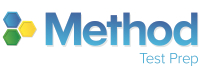